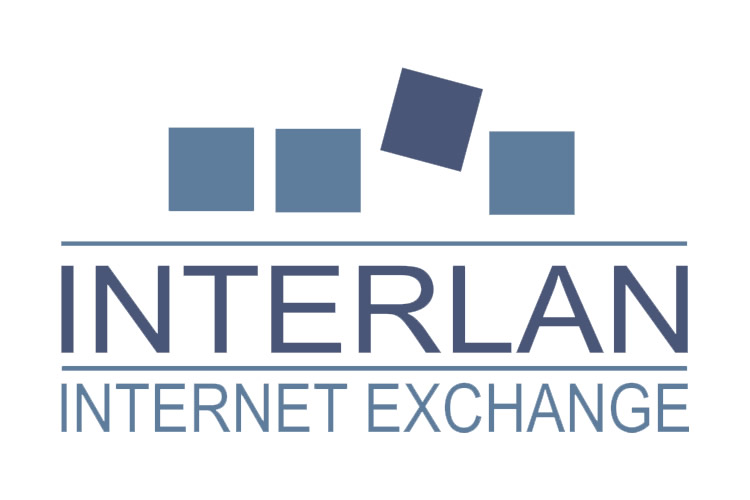 InterLAN IX
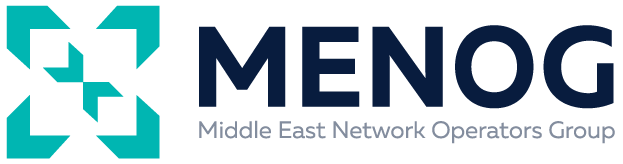 Recent updates
Partnership Agreement with DE-CIX starting 2022
Commitment to support community projects: Euro-IX Fellowship, IXPDB, IXP Manager, PeeringDB, Global NOG Alliance
Contact Information
office@interlan.ro